A day in the life of Peter and John
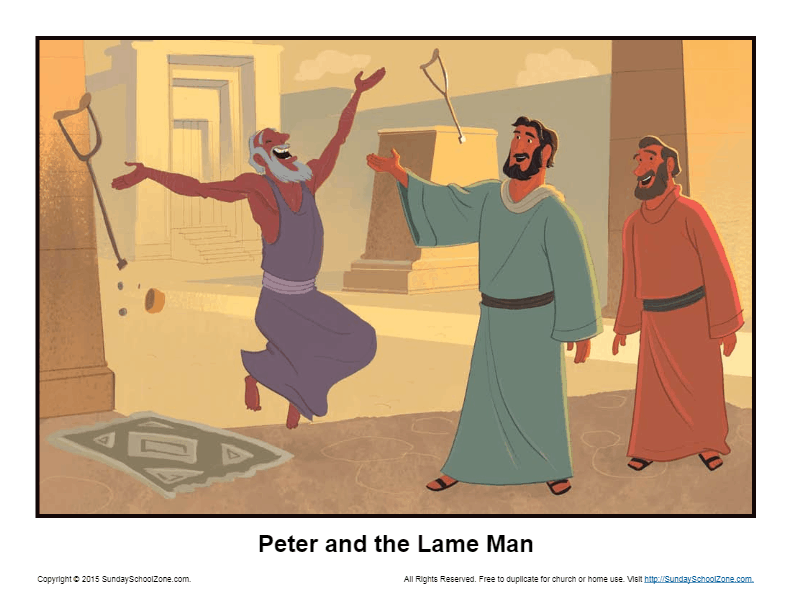 Peter’s offence
Tom Wright:  the Priests realised that the gospel message meant their power and prestige would be upstaged and overturned – in a way they understood the implications of the gospel message better than we do, but they didn’t like what they understood!!
Be on your guard; you will be handed over to the local councils and be flogged in the synagogues. 
 Matthew 10:17




Remember what I told you: ‘A servant is not greater than his master.’ If they persecuted me, they will persecute you also. 
John 15:20
Peter’s boldness
Peter’s reaction
Believers prayer
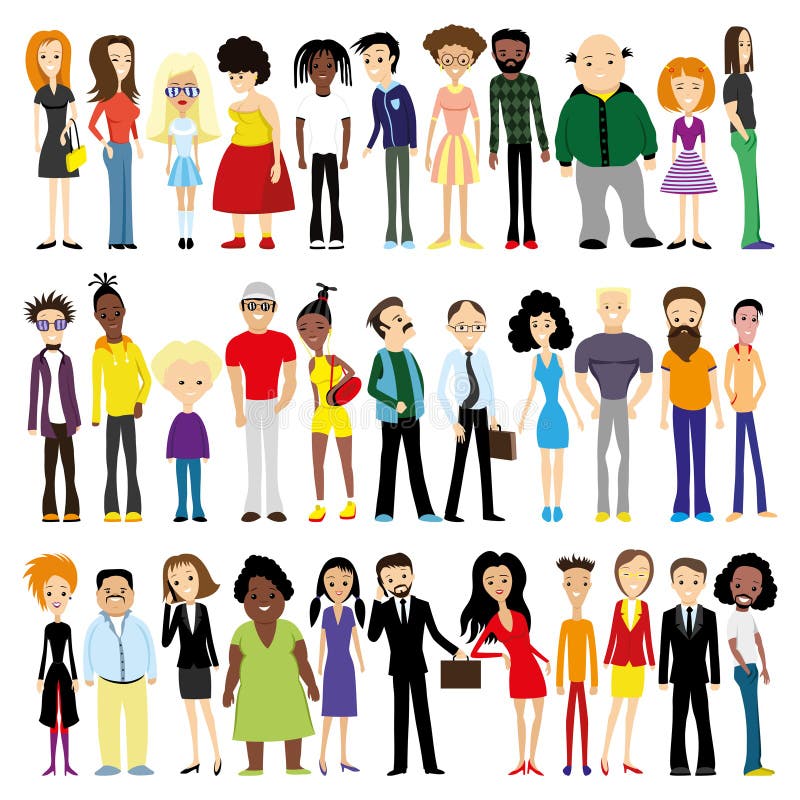 What is your story?
What does opposition look like today?
Apathy
Persecution
How do we respond?